La transparencia y el acceso a la información pública en Chile
2009-2015
Vivianne Blanlot
Presidenta
27 de Agosto de 2014
Existimos para promover y cooperar en la construcción e institucionalización de una cultura de la transparencia en Chile, garantizando el derecho de acceso a la información pública 
de las personas
MISIÓN CONSEJO PARA LA TRANSPARENCIA
CONFIANZA EN EL SECTOR PÚBLICO
En una escala de 1 a 10, ¿qué cree Ud. acerca de las siguientes afirmaciones?:
¿Cuánto CONFÍA Ud. en el sector público?
76,4%
23,6%
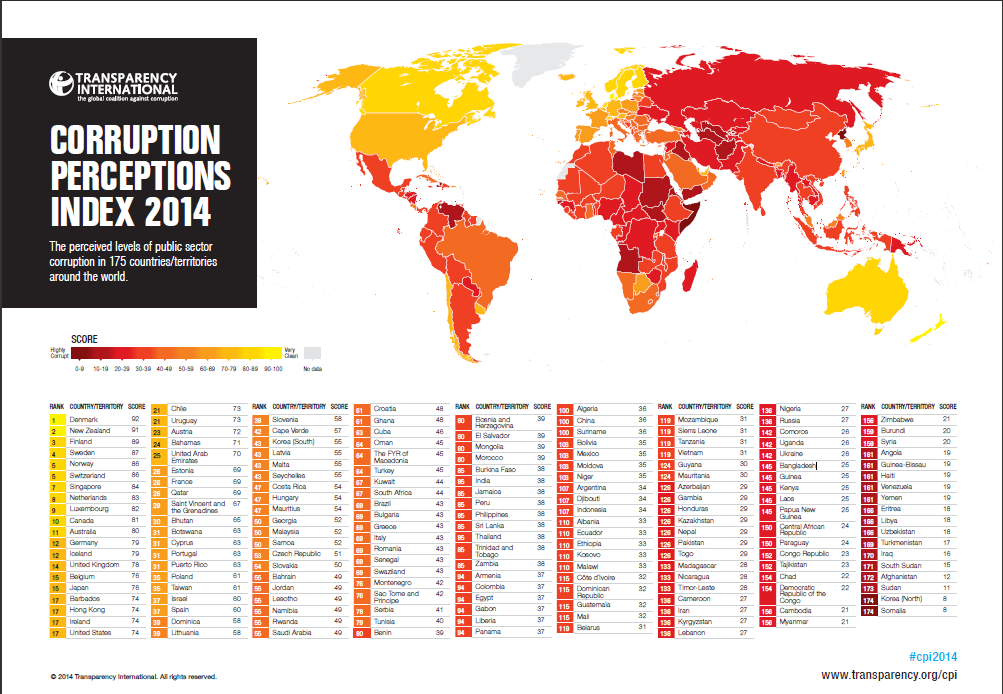 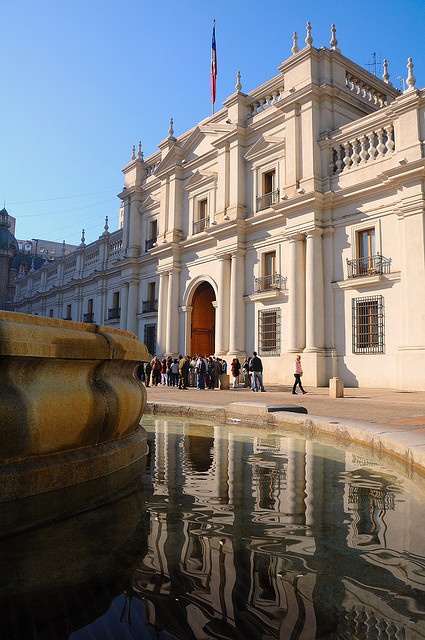 La clave para fortalecer la confianza institucional es abordar la transparencia como Política Pública.
GESTIÓN ESTRATEGICA 
CONSEJO PARA LA TRANSPARENCIA
Solicitudes de Acceso en la Administración Central
Fuente: Informes Estadísticos de Solicitudes, años 2009 al 2015 Comisión de Probidad y Transparencia, MINSEGPRES.
Evolución de ingresos al Consejo para la Transparencia
94% de decisiones notificadas.
Más de 770 organismos públicos son sujetos obligados de la ley de transparencia
325
Organismos de la administración central
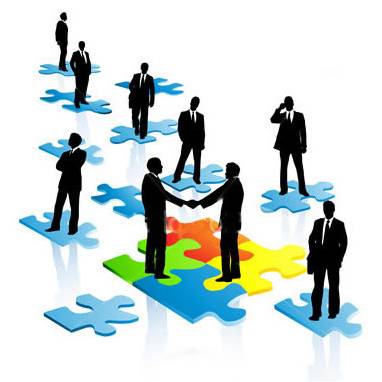 54
Corporaciones Municipales
345
4
Organismos autónomos
Municipios
30
Empresas Públicas
16
Universidades estatales
7
Fundaciones
Resultados de Fiscalización en Transparencia Activa por tipo de organismo
258
Sumarios solicitados a Contraloría
166   
Funcionarios 
sancionados
M$ 
54.595   
Multas Pagadas
Más de 60,000 personas en acciones de capacitación presencial o virtual en temáticas asociadas a Ley de Transparencia, Ley del Lobby, protección de datos personales.
Info Lobby
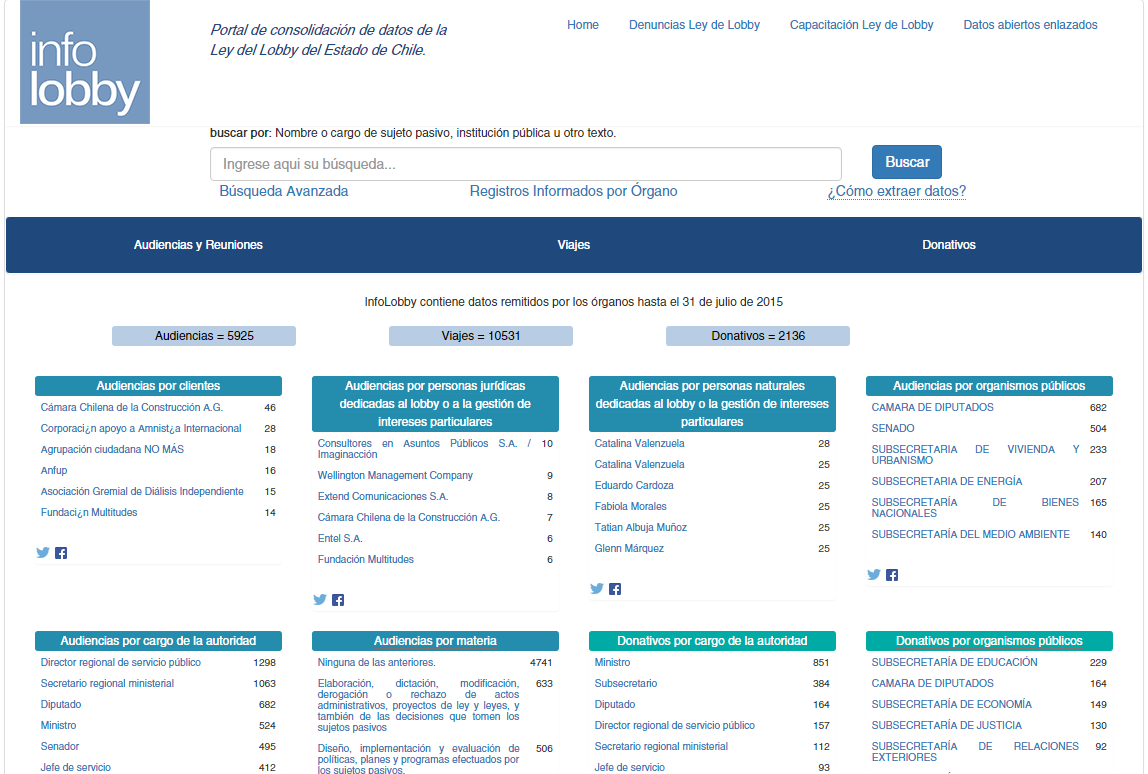 600 lobbistas, 7.692 gestores de intereses y 18.594  registros de agenda pública.
INNOVACIÓN Y
CON FOCO EN LAS NECESIDADES CIUDADANAS
Portal de Transparencia de Chile
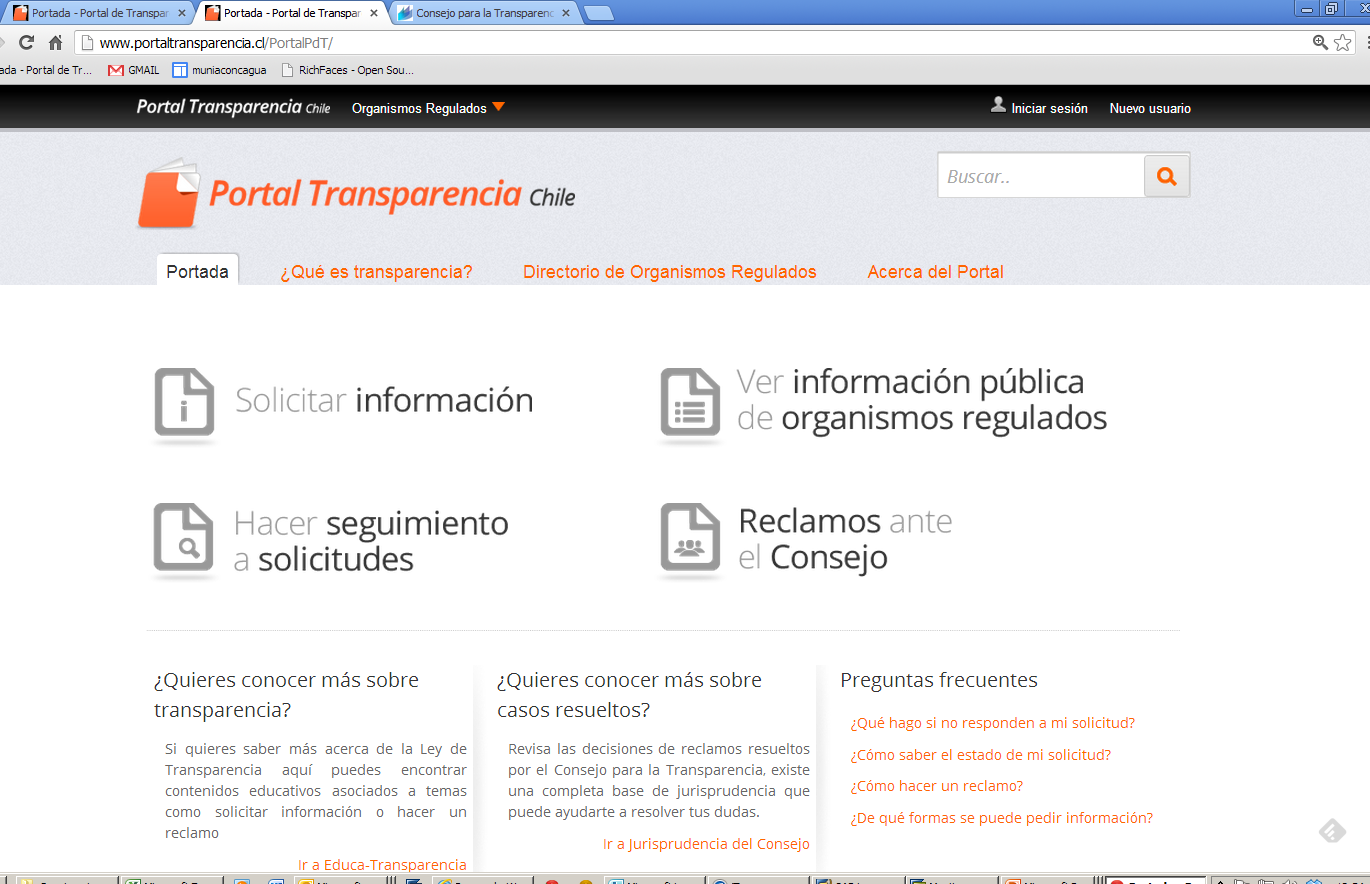 337 organismos interoperando en el Portal de Transparencia del Estado.
Usuario Simulado
*Nota: 
Los universos considerados por el DAI online fueron del 100%. 
Sin embargo para el DAI presencial se consideró las siguientes muestras: 84 organismos de la administración central, 68 municipios y 4 universidades.
Modelo de Gestión de Transparencia Municipal
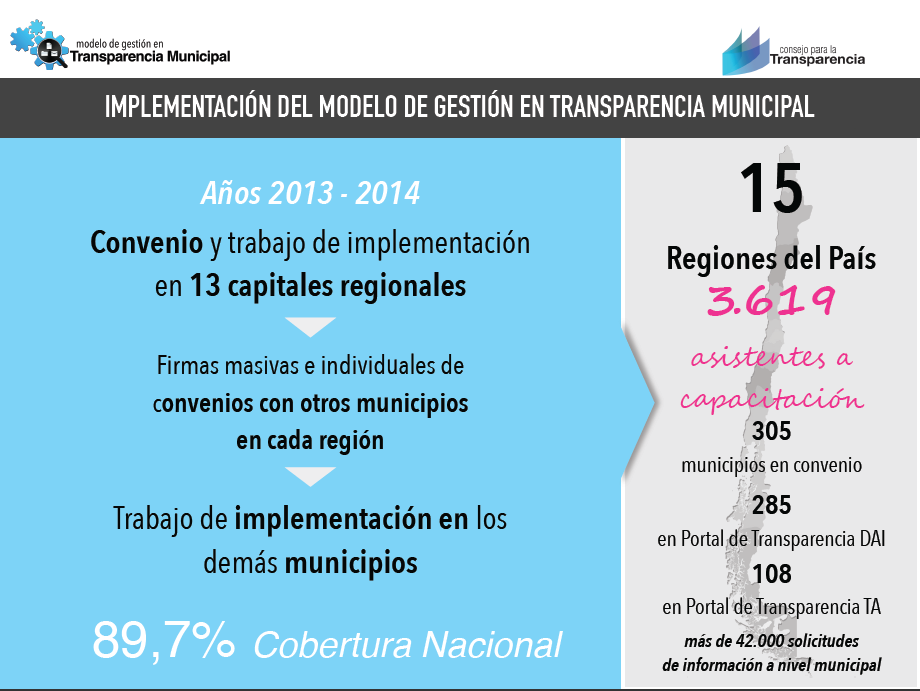 Modelo de Gestión Documental
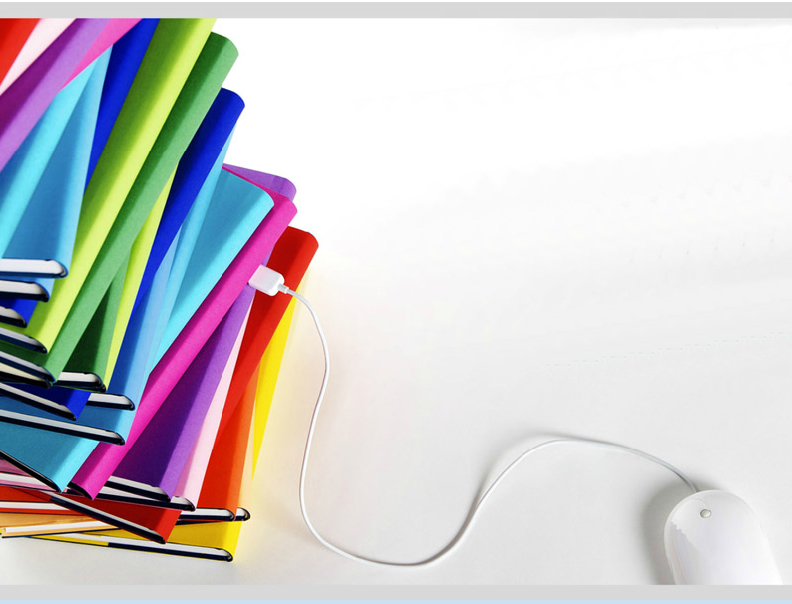 Documento del Modelo de Gestión Documental.
8 Guías de Implementación y 25 Directrices
Etapa piloto en distintas instituciones públicas.
Ideas.Info
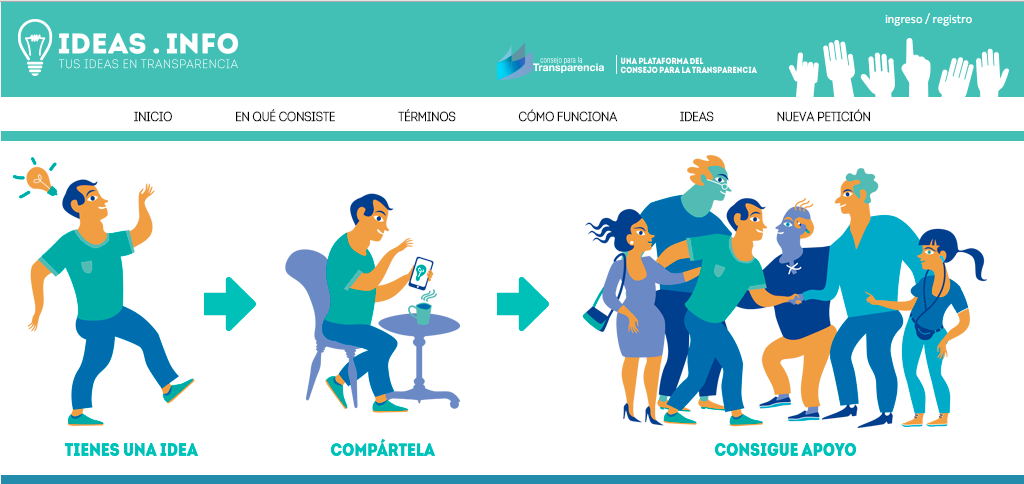 Se han recepcionado más de 100 ideas.
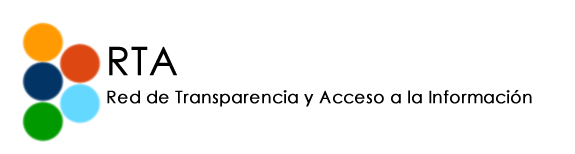 Honduras, México, Perú, Uruguay, Argentina, Brasil, Bolivia, Chile, Colombia, Ecuador, El Salvador, Costa Rica, Guatemala, España, Banco Mundial, Organización de Estados Americanos (OEA), Programa de Cooperación Regional Euro Social.
Nuestras Redes:
Nacional y el Mundo Privado.
Regional y Órganos Garantes.
LOS RESULTADOS DE LA 
CUENTA PUBLICA PARTICIPATIVA
Apoyo en el correcto ejercicio de la ley
Acompañamiento a los sujetos obligados
Habilitar a los ciudadanos
Fiscalización activa
Capacitación y Difusión
Sistema Integral de Transparencia
Gestión de casos
Campaña de difusión masiva
Ampliación de la ley de transparencia
Mayores y mejores herramientas
Oportunidad en los tramitación de los casos
Input para el proceso de planificación estratégica institucional 2016
Existimos para promover y cooperar en la construcción e institucionalización de una cultura de la transparencia en Chile, garantizando el derecho de acceso a la información pública 
de las personas
MISIÓN CONSEJO PARA LA TRANSPARENCIA